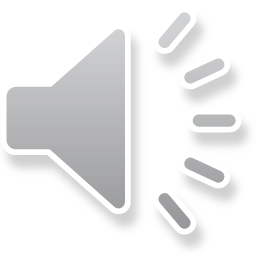 Introducción
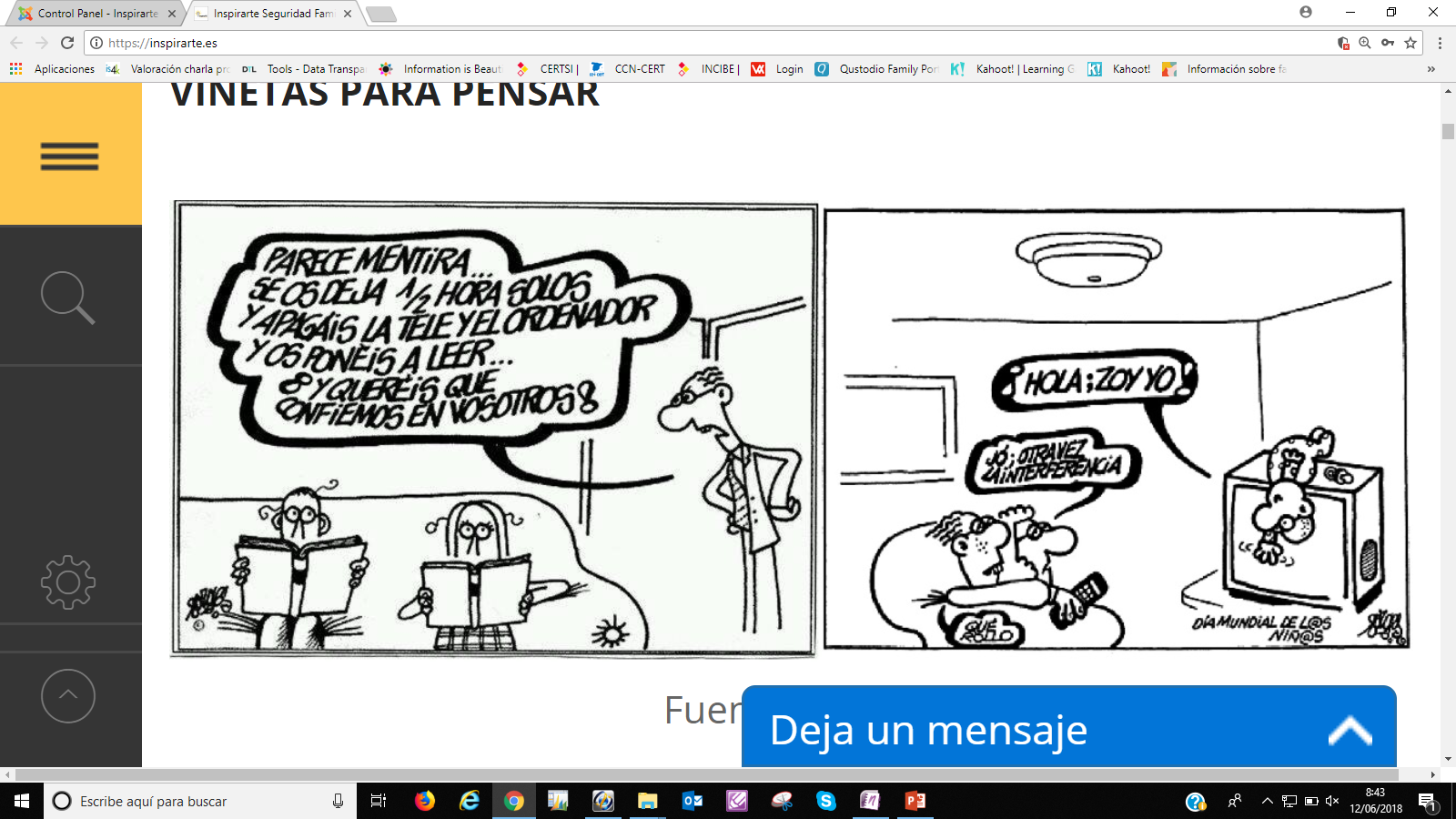 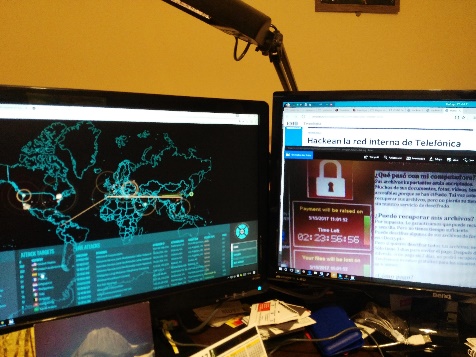 GDPR, PCI DSS, ITSM/ITIL, ISO 20000, ISO 31000, ISO 27001, ISO 27002, ISO 22301, COBIT,.......................
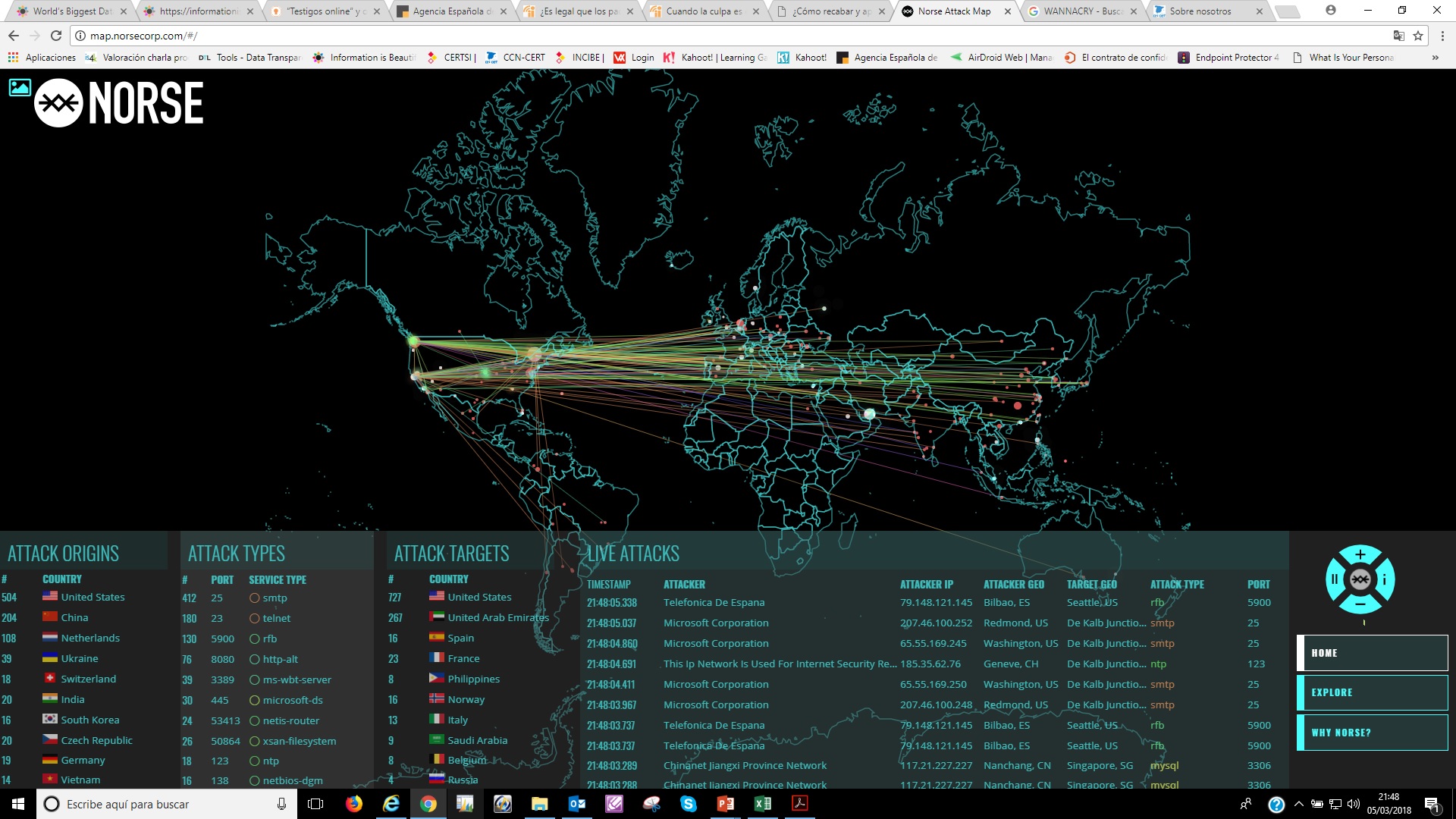 https://cybermap.kaspersky.com/es/
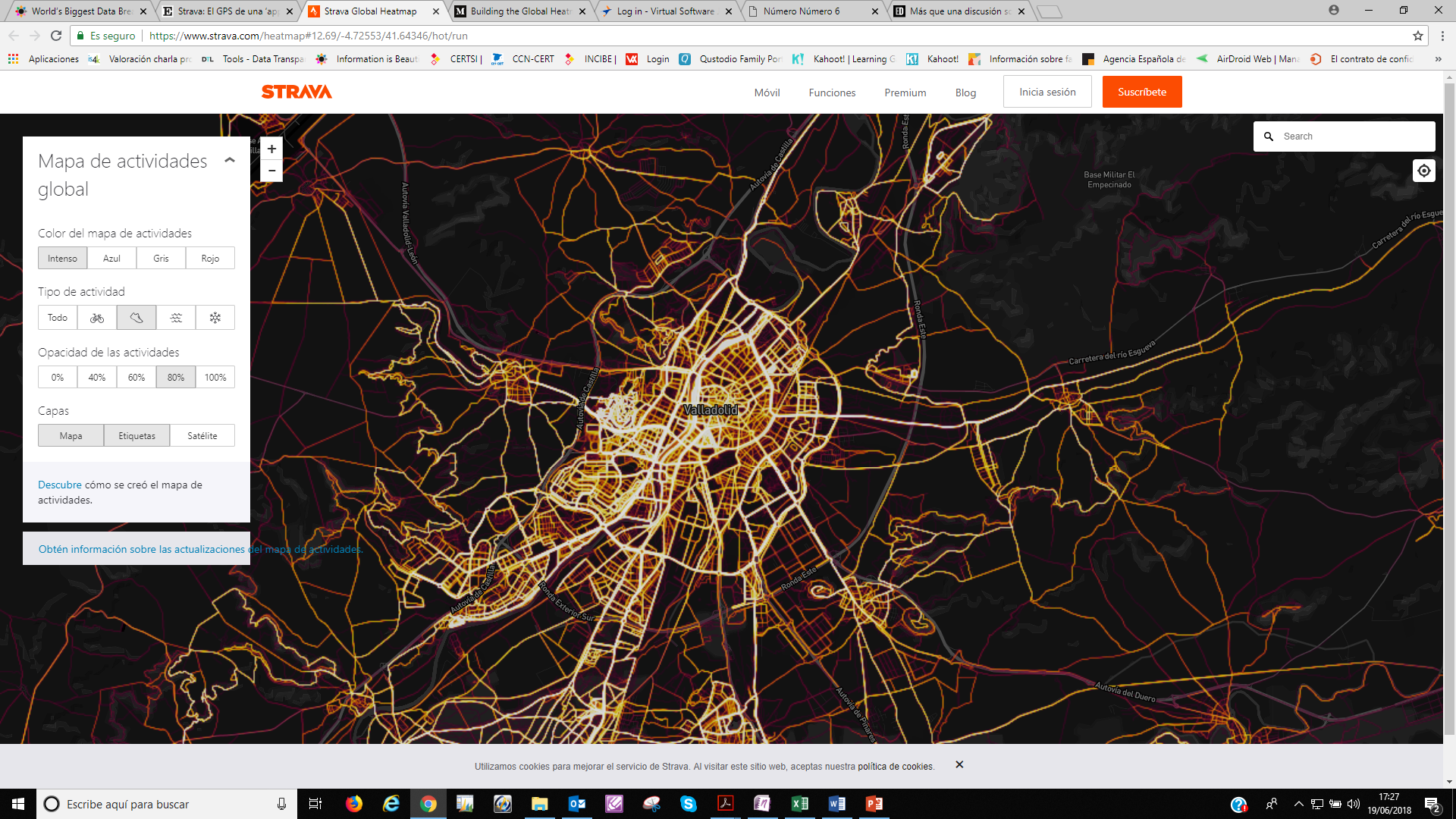 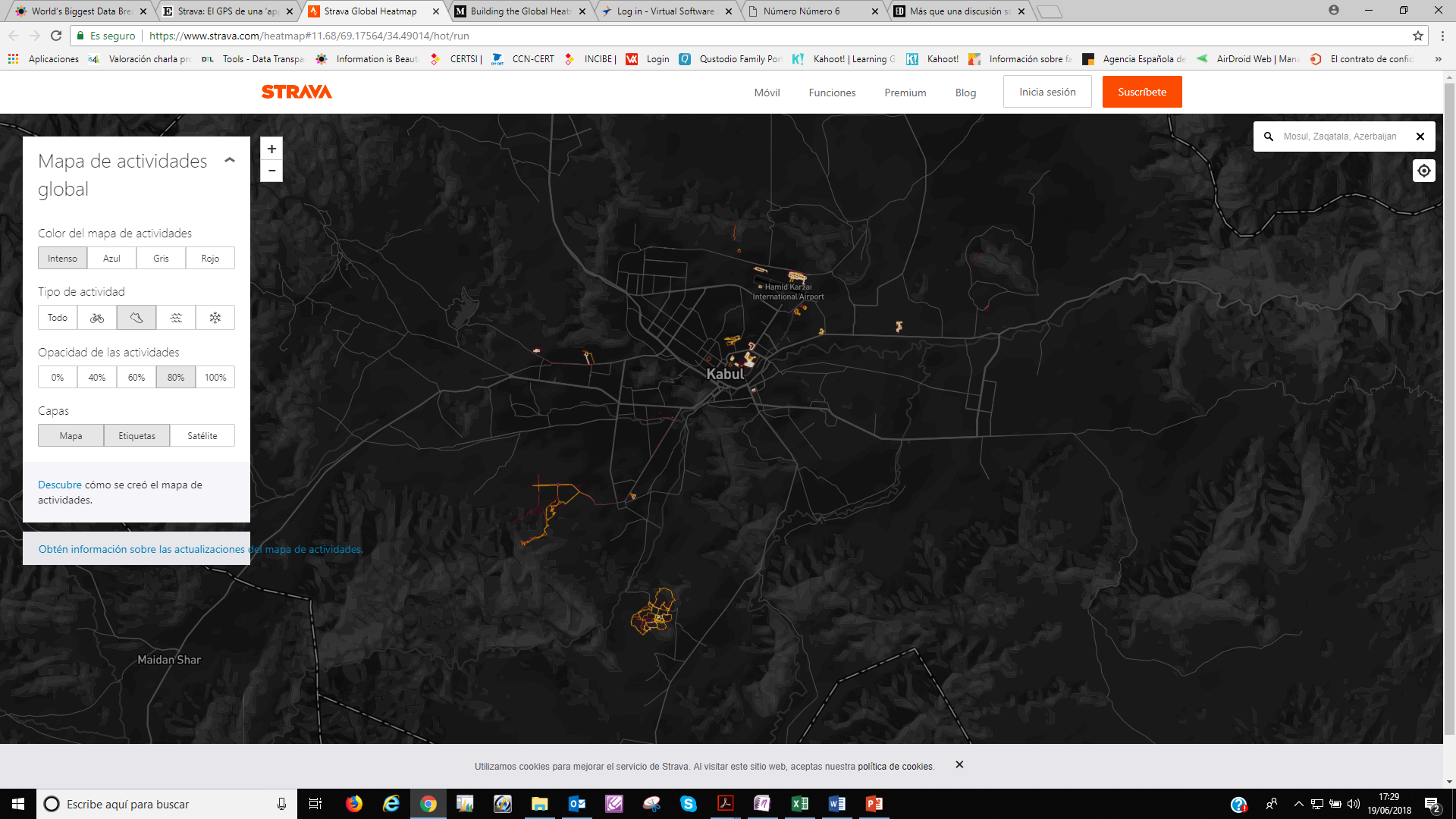 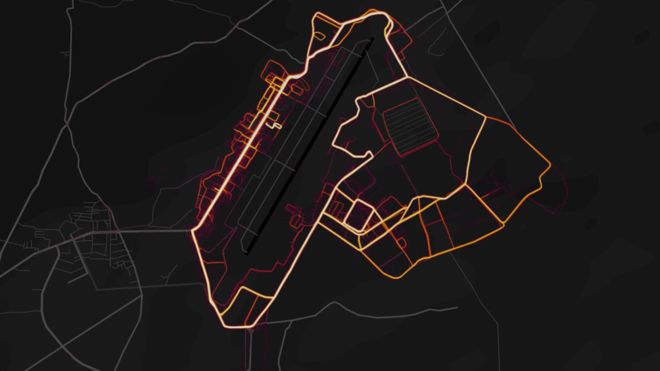 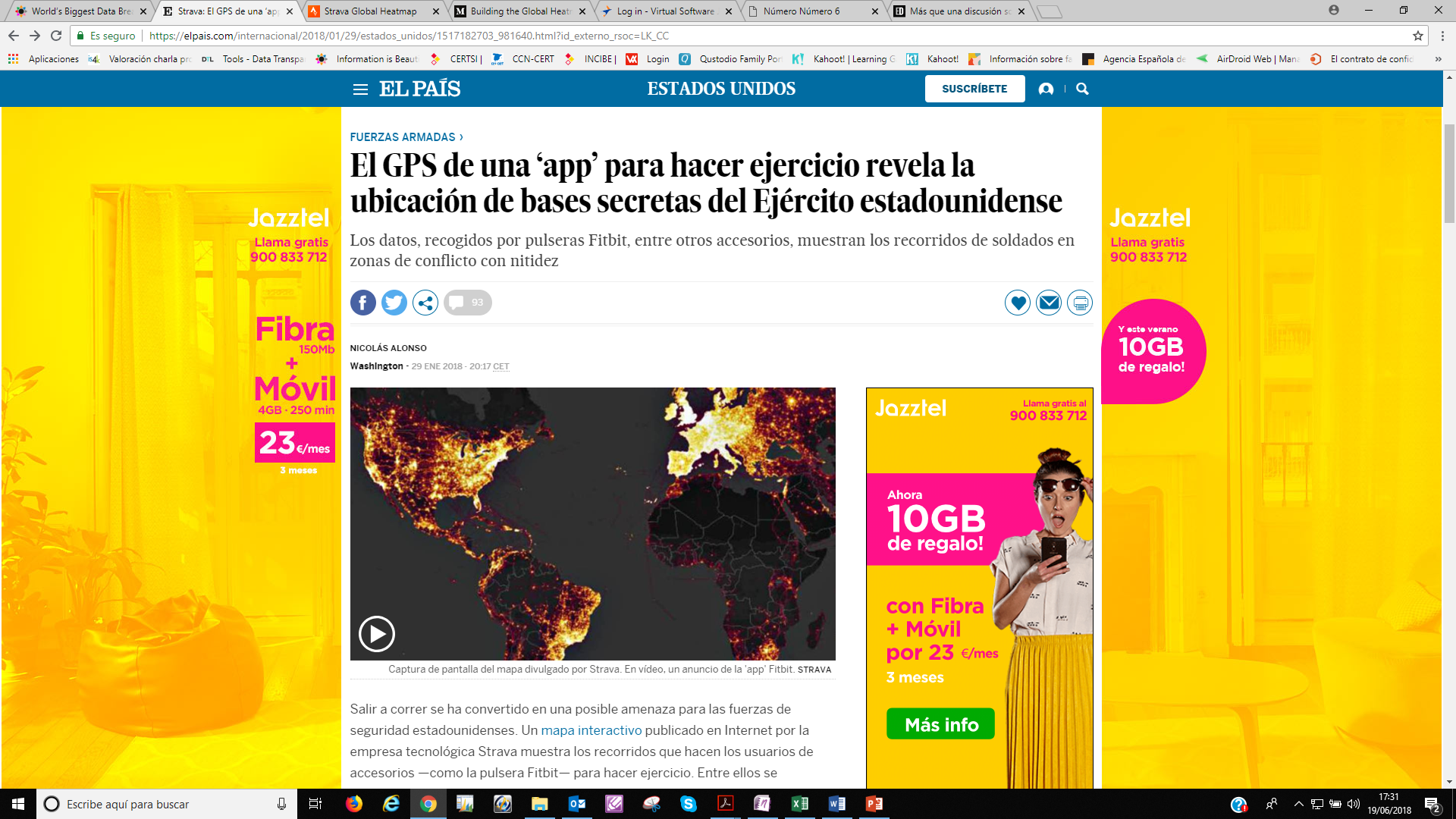 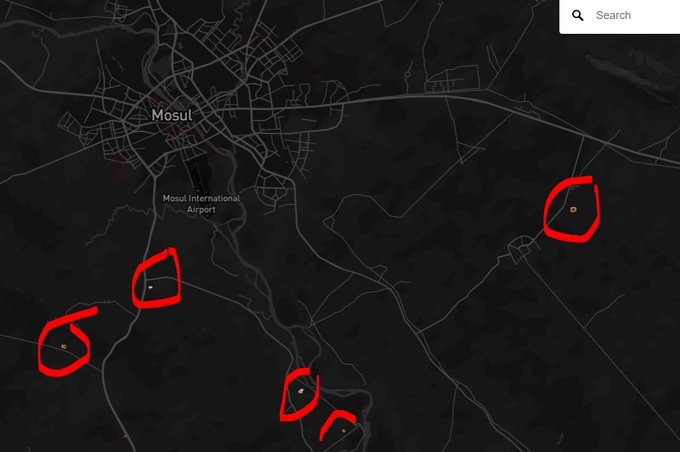 http://www.bbc.com/mundo/noticias-42859883
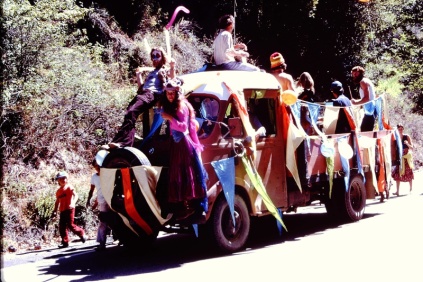 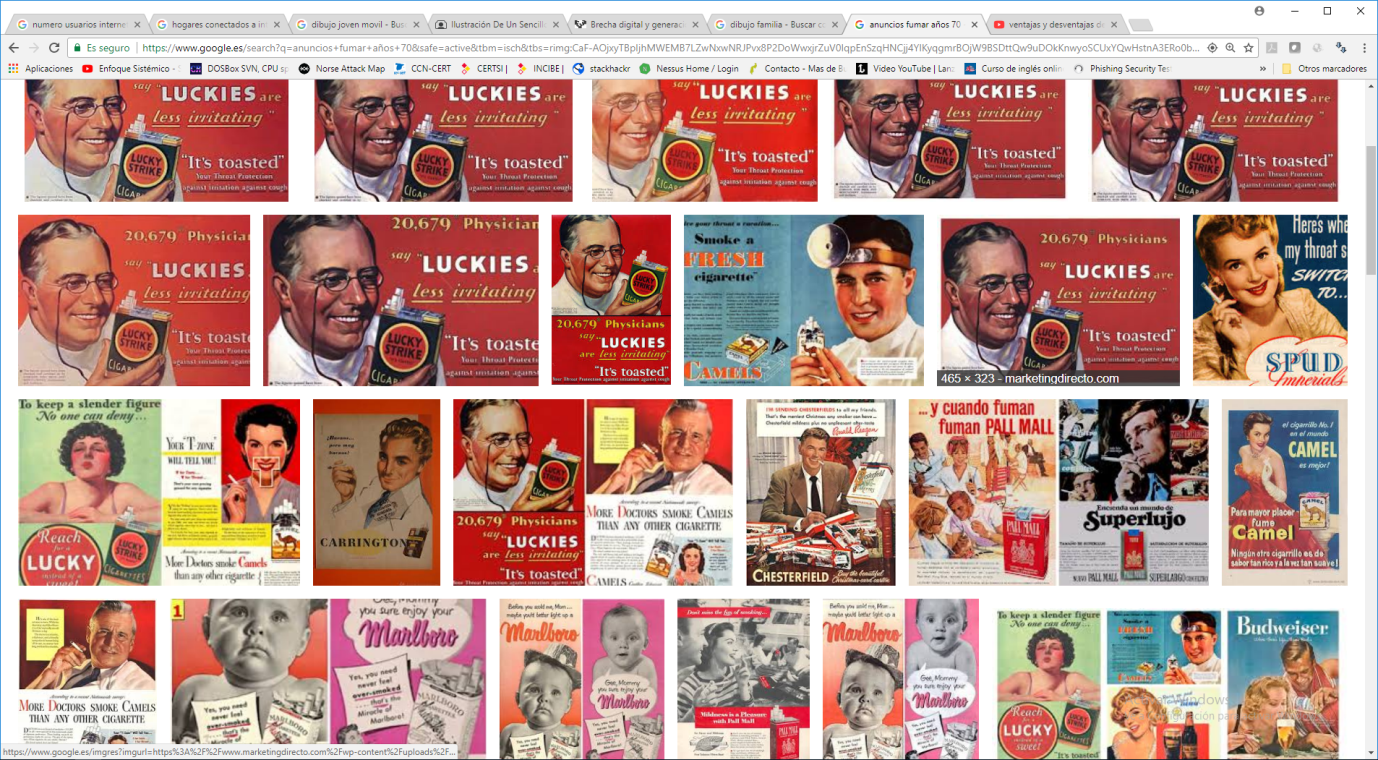 Modelos
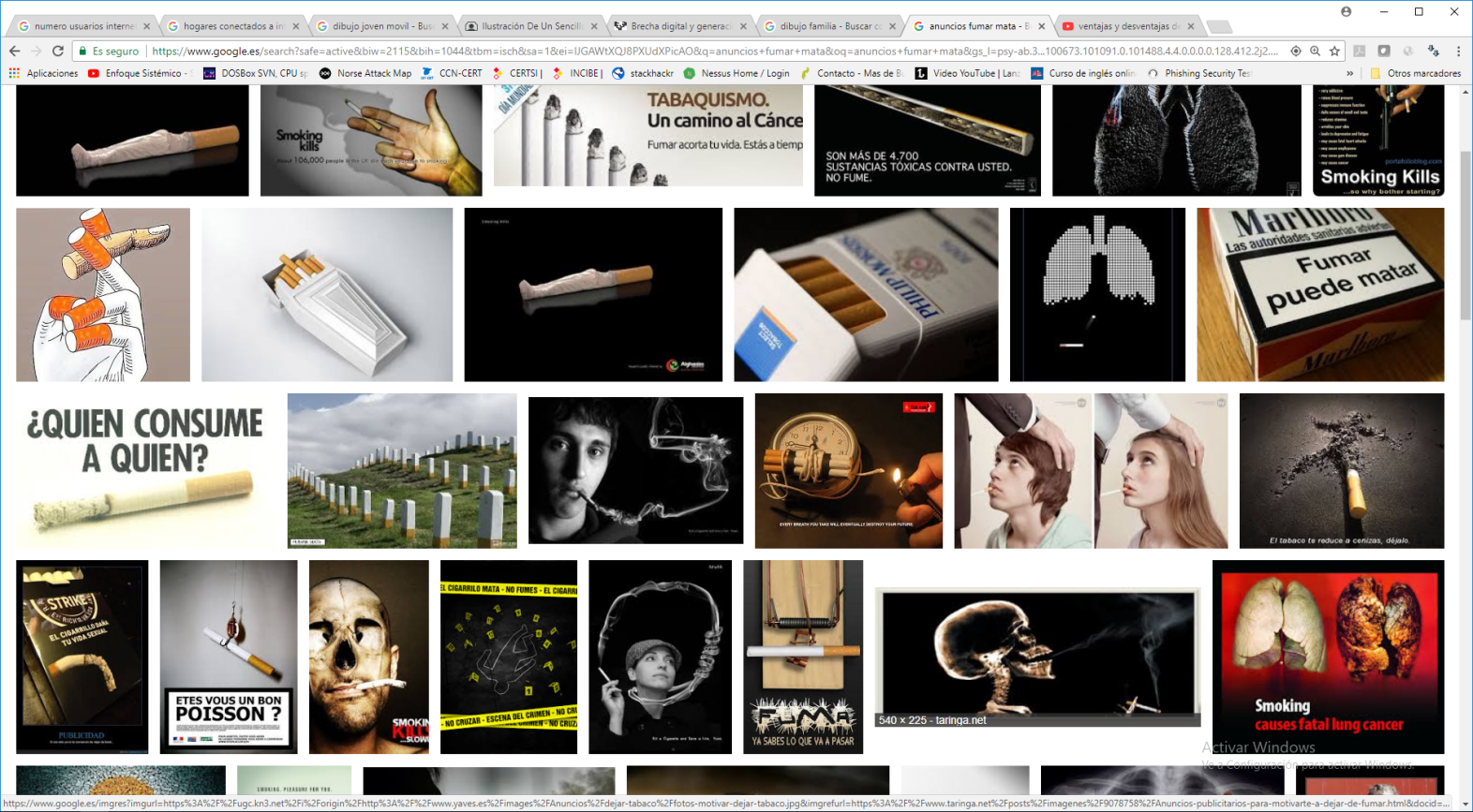 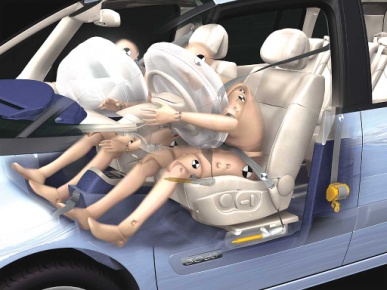 RIESGOS
SEGURIDAD
Realidad
Percepciones
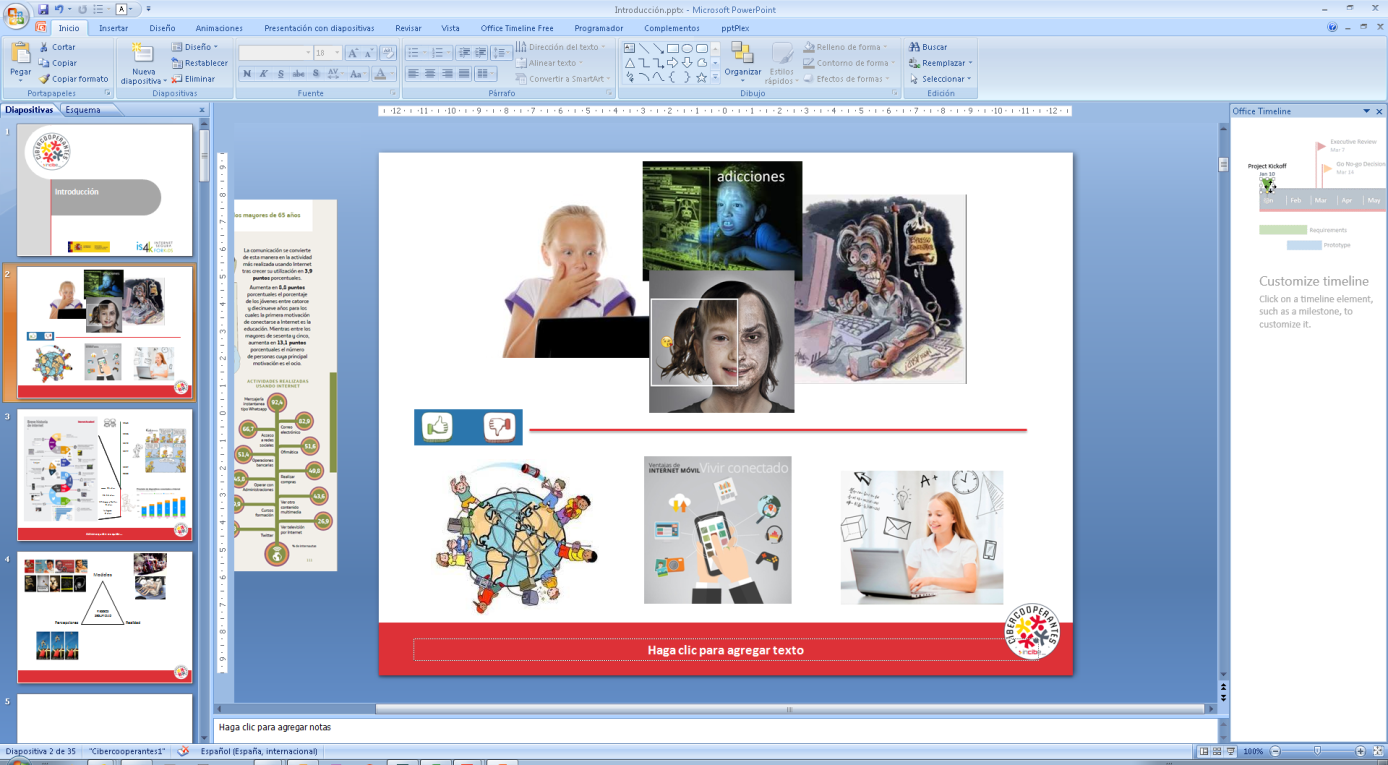 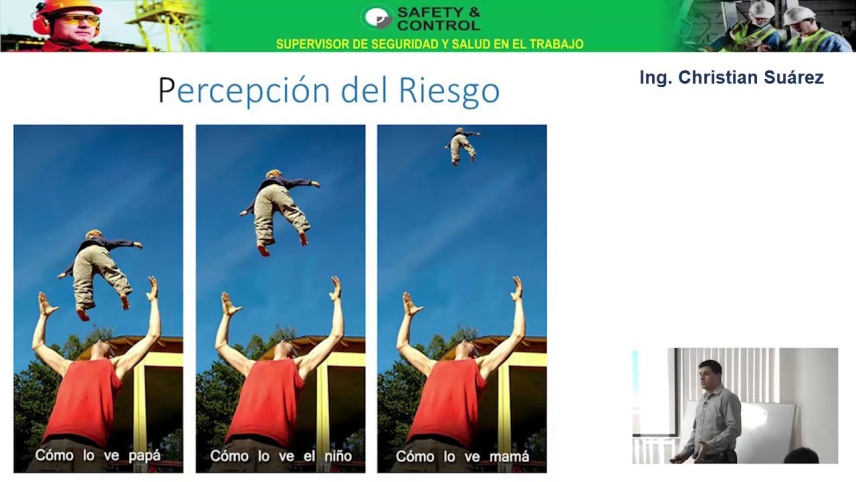 Inspirado en Bruce Schneier: “El espejismo de la seguridad” TED
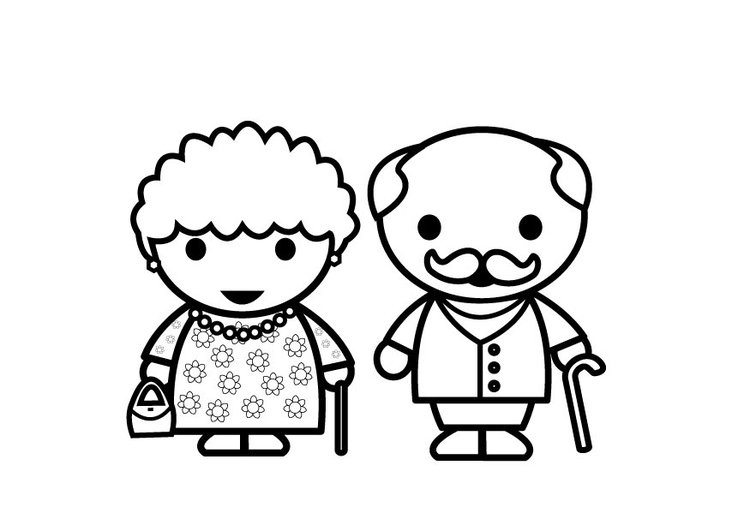 1945
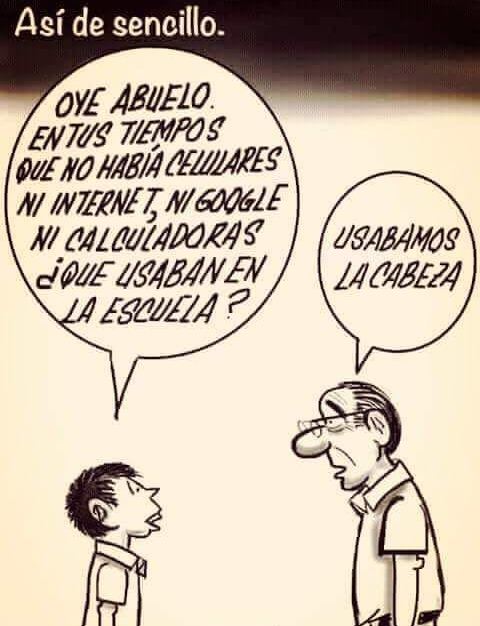 1956
1972
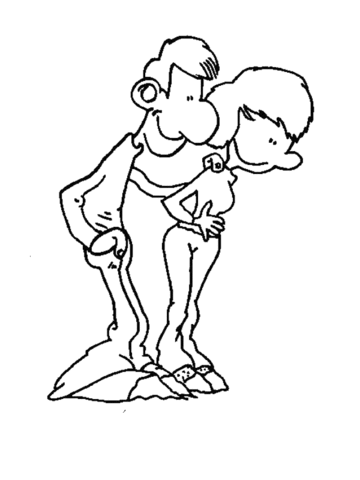 1977
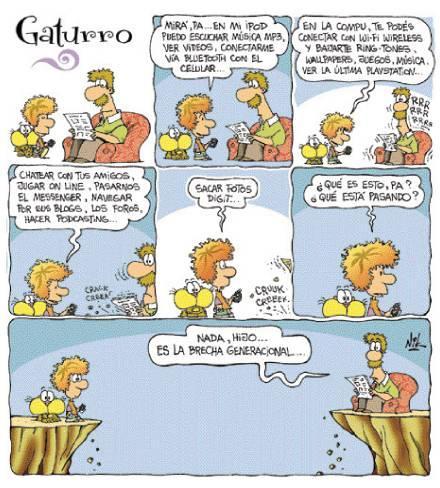 1997
2000
2007
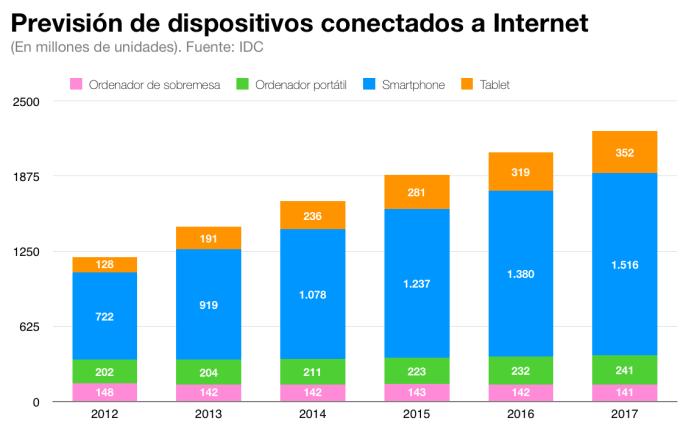 www: 25 años
RS: 13 años
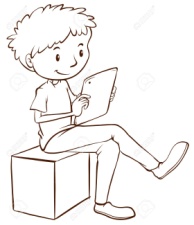 Whatsapp y Twitter: 9 años
Periscope9 años
Instagram:8 años
Criptomonedas
Inteligencia Artificial
BIG DATA
IOT
¿En donde nos encontramos?
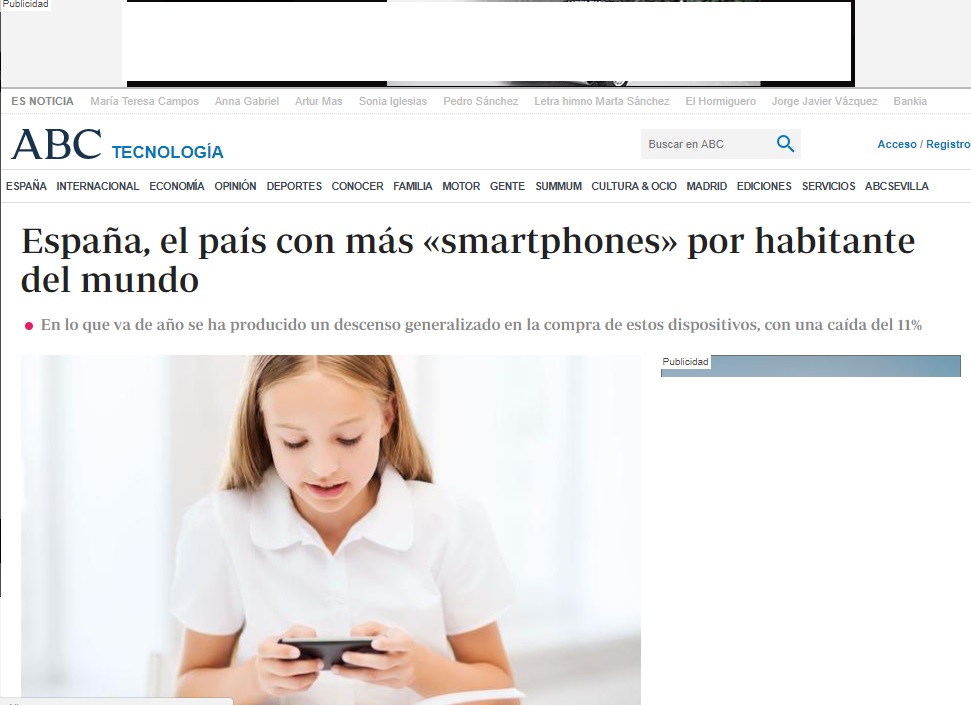 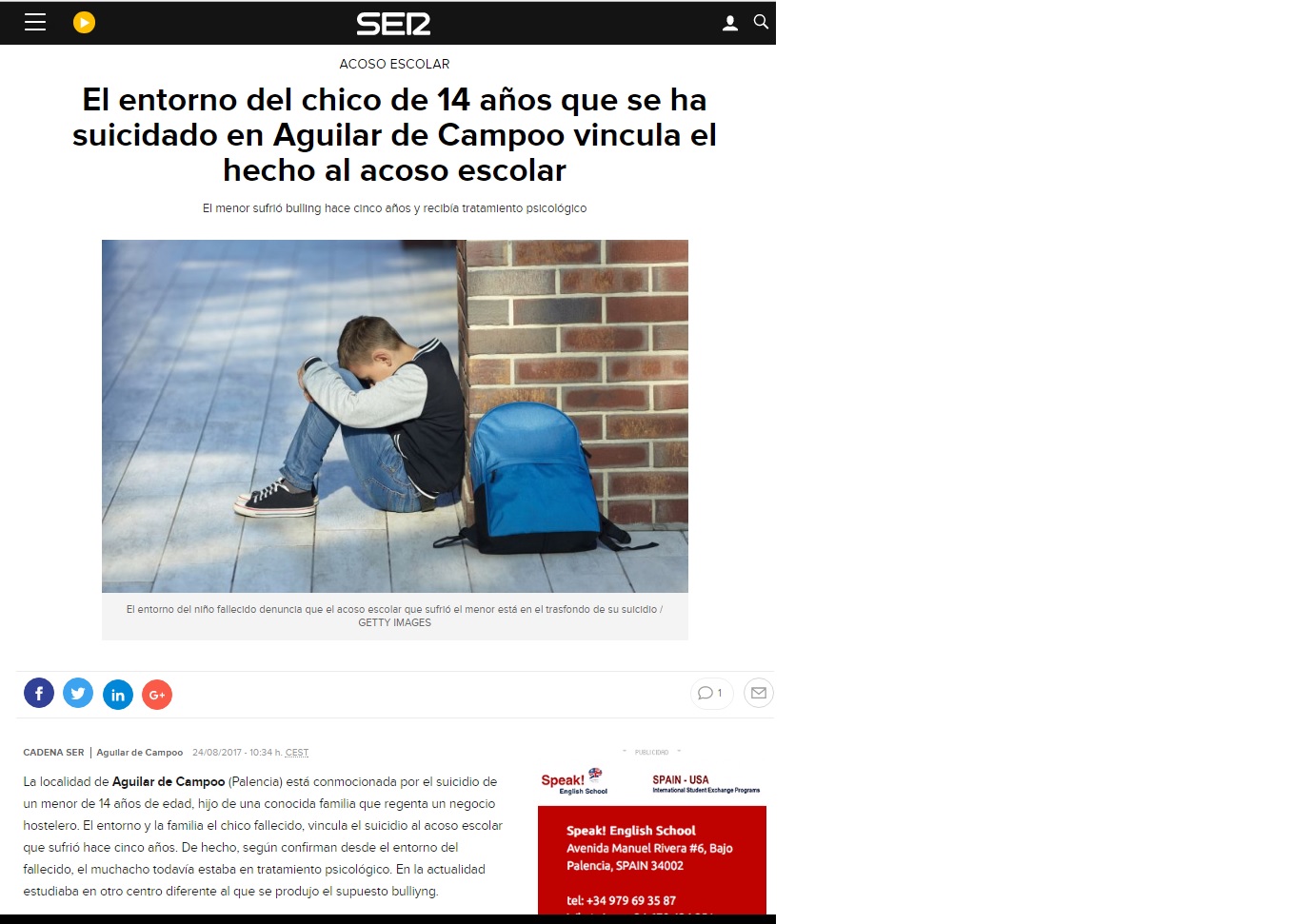 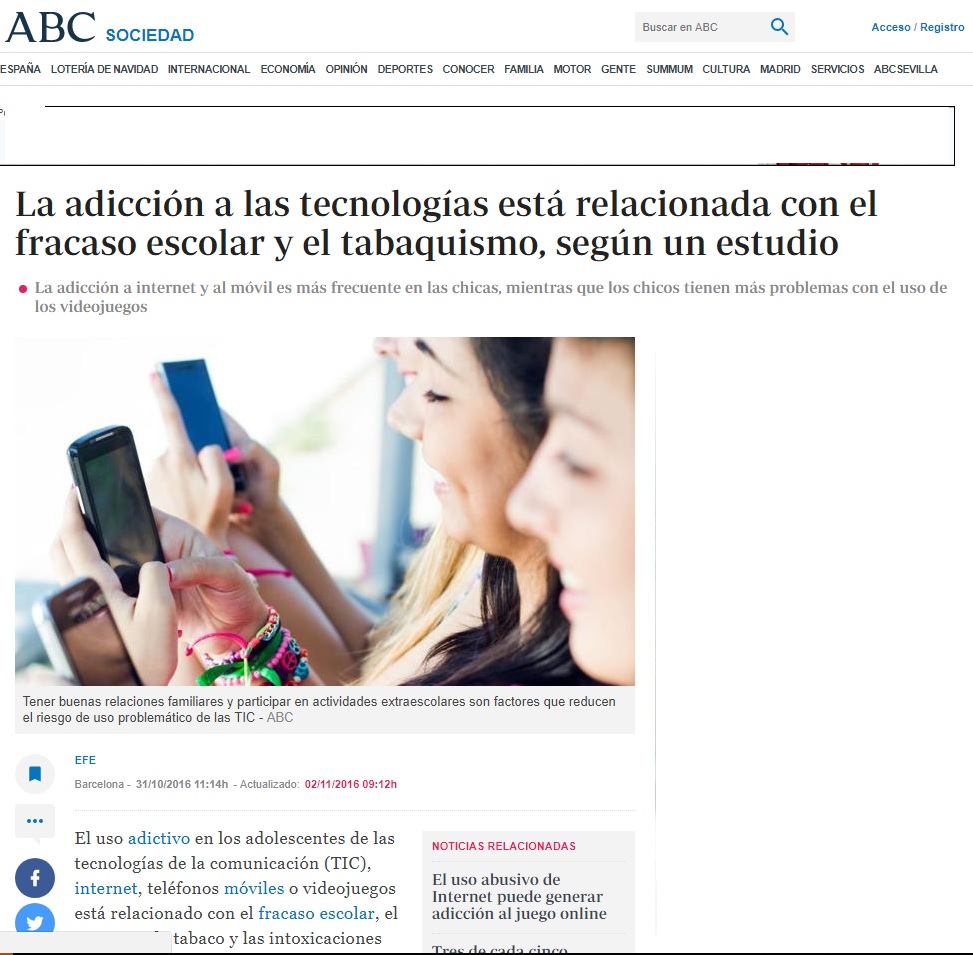 Objetivos del taller
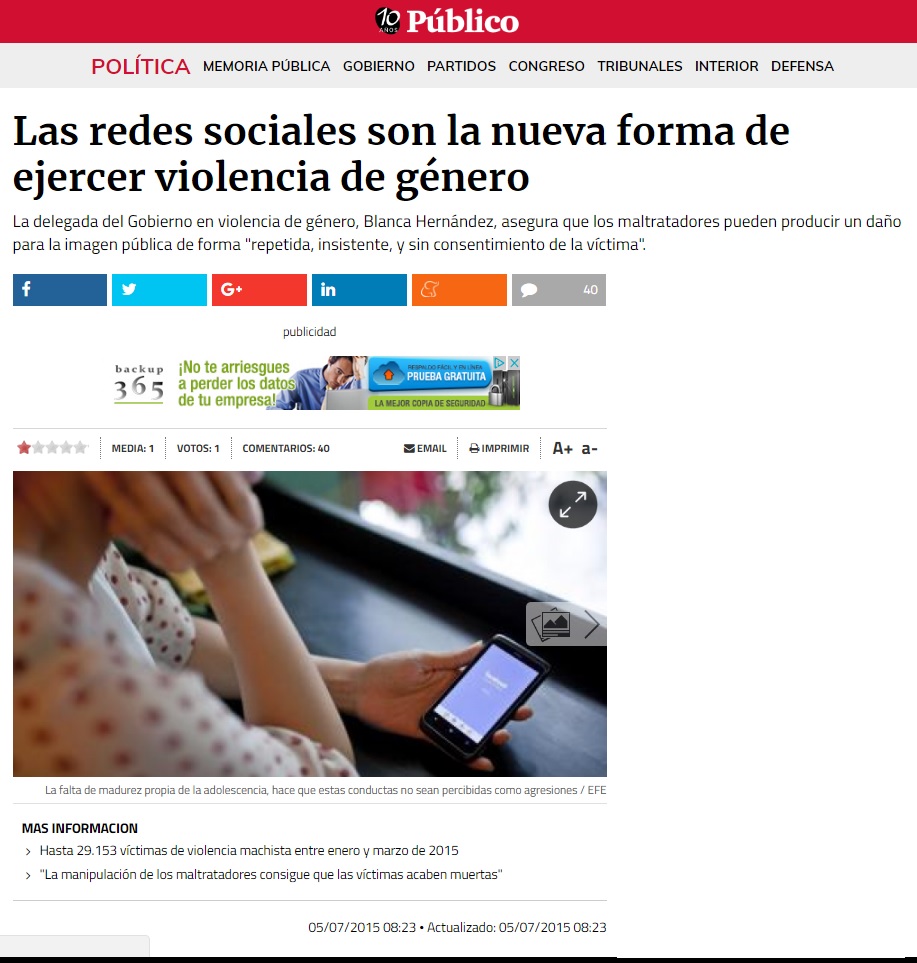 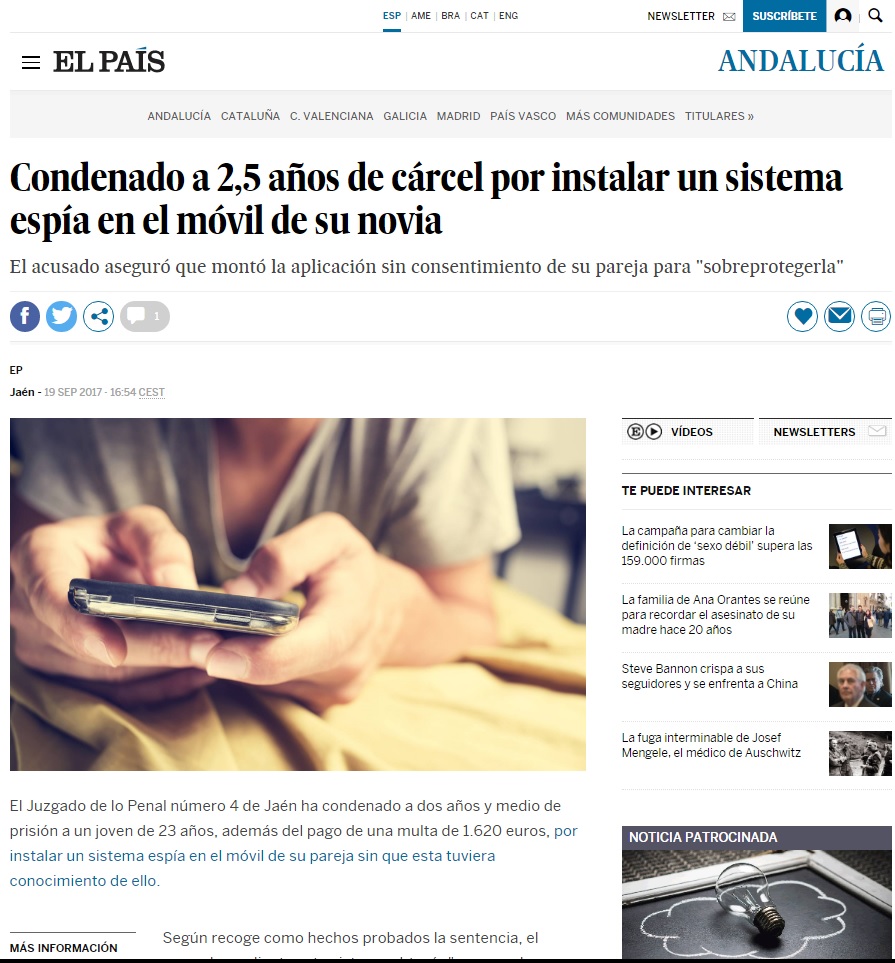 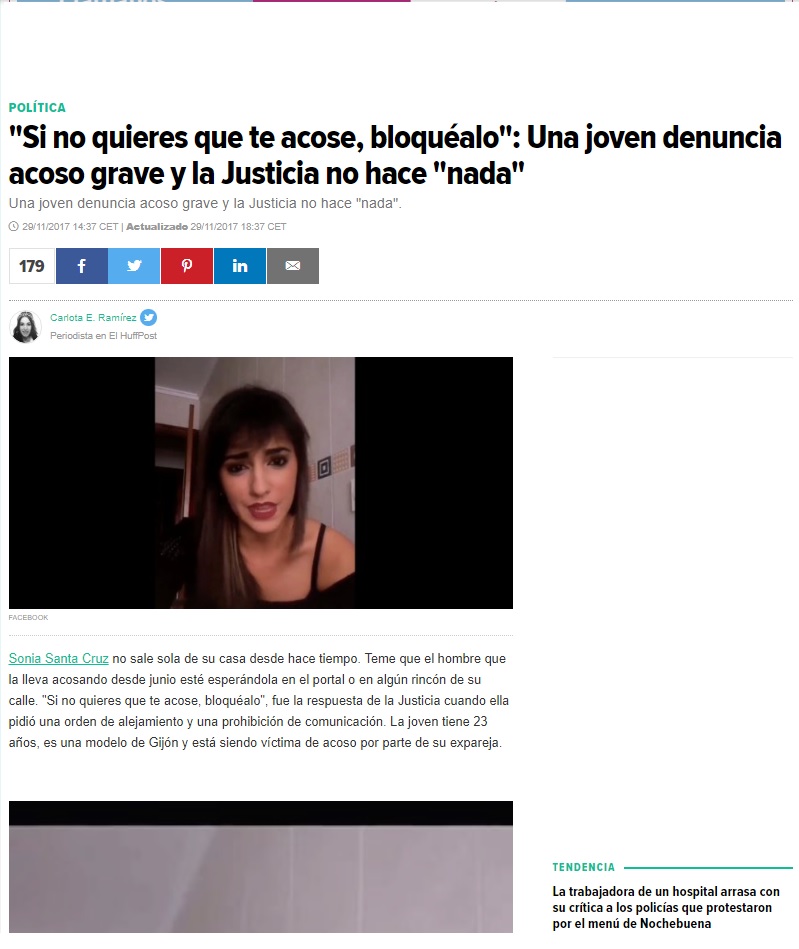 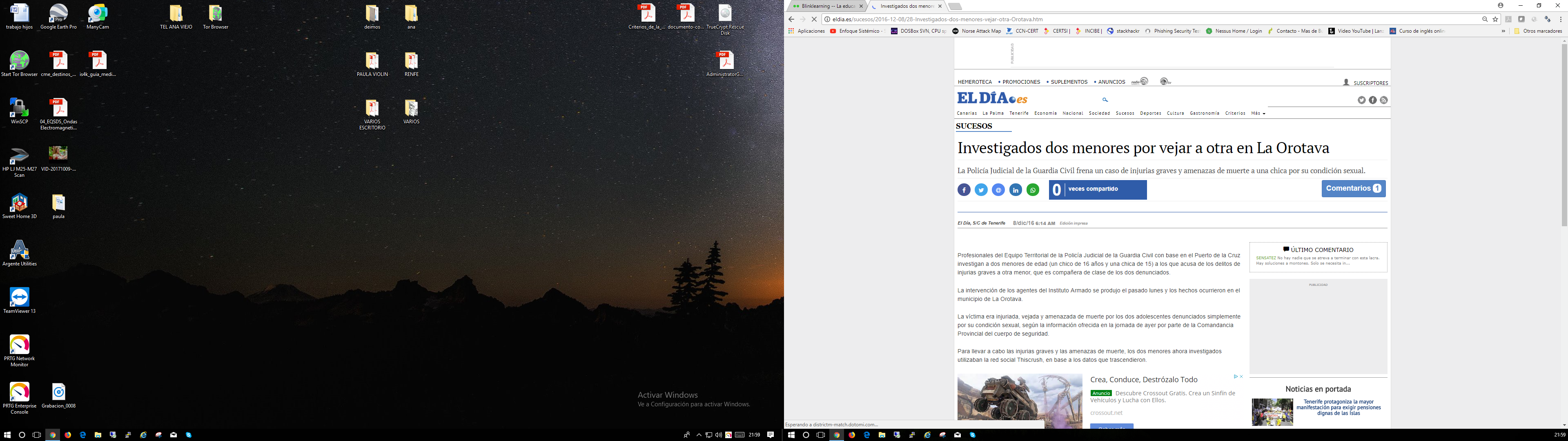 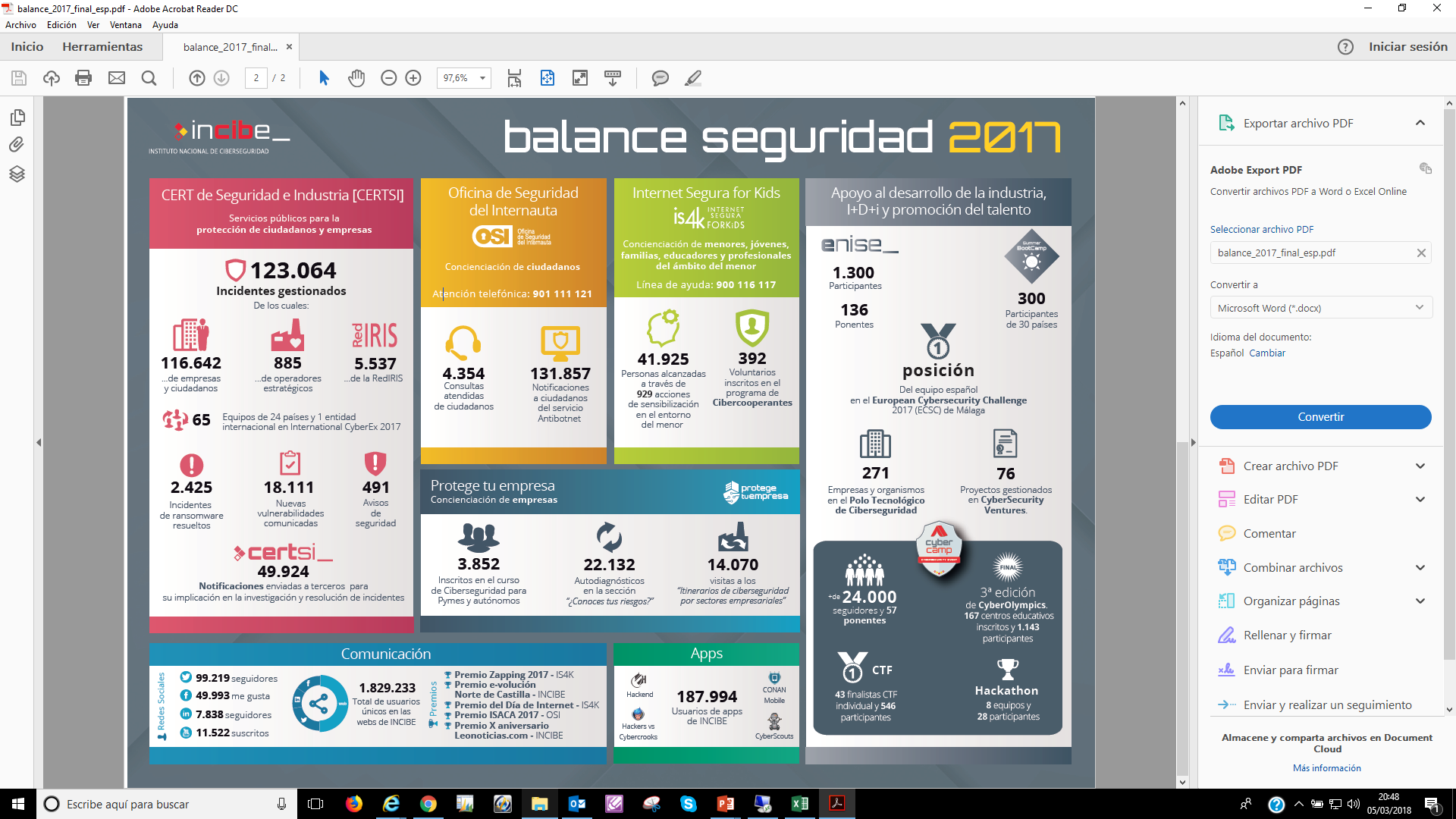 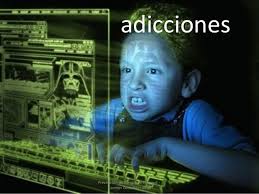 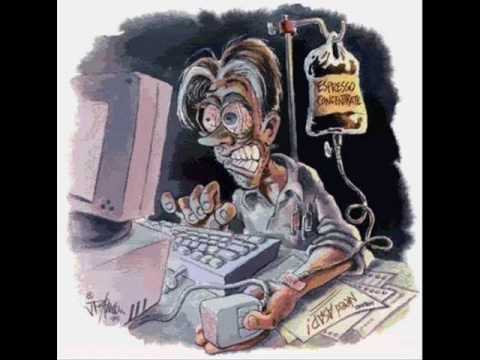 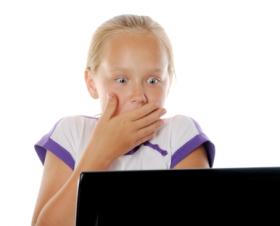 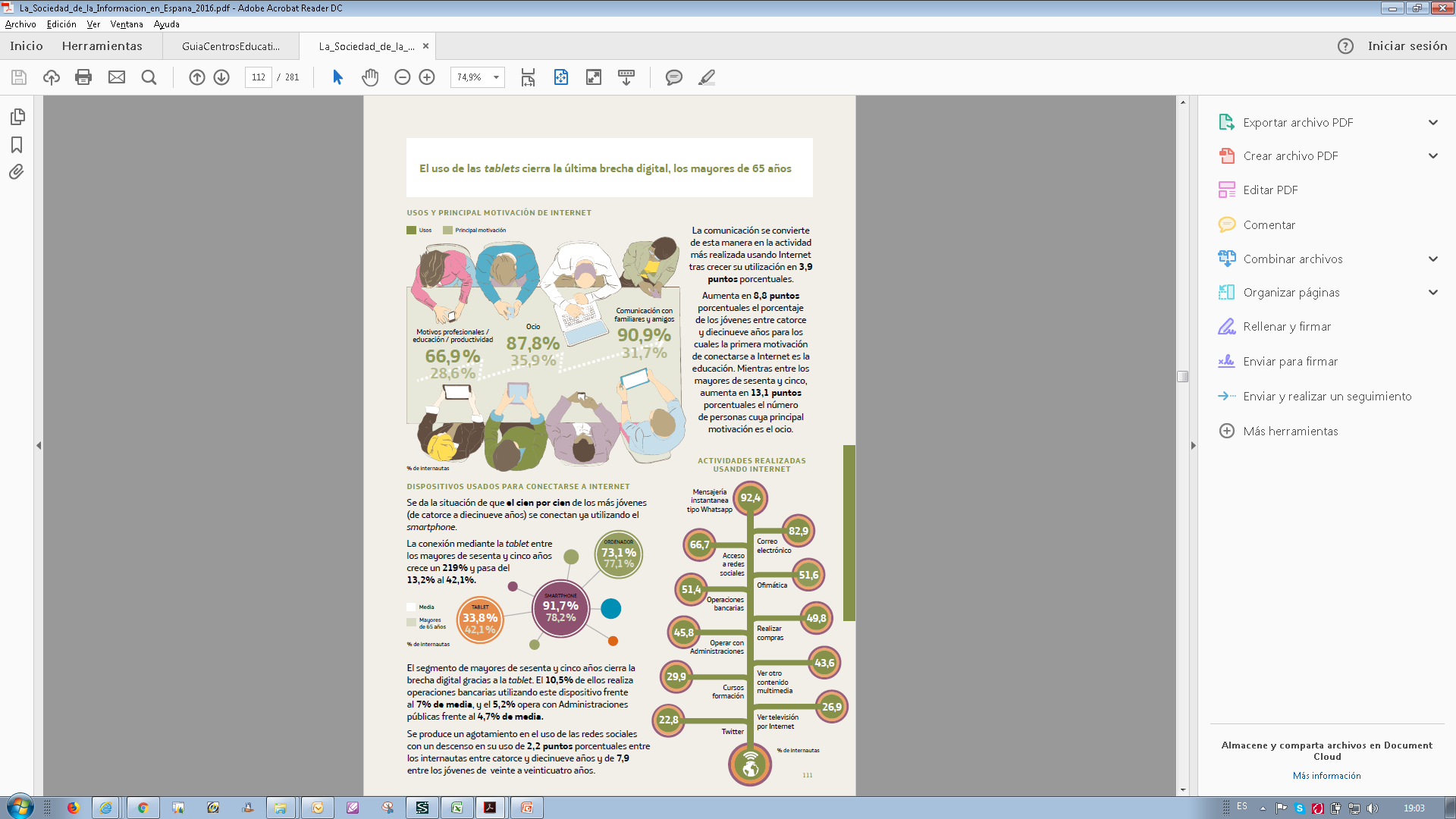 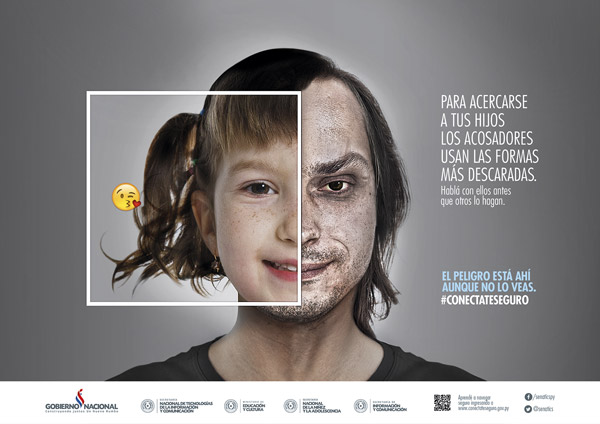 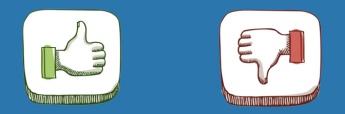 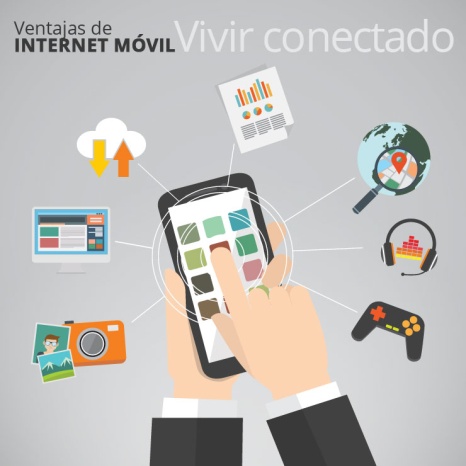 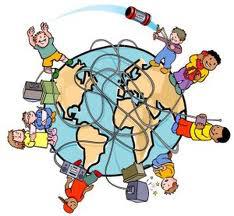 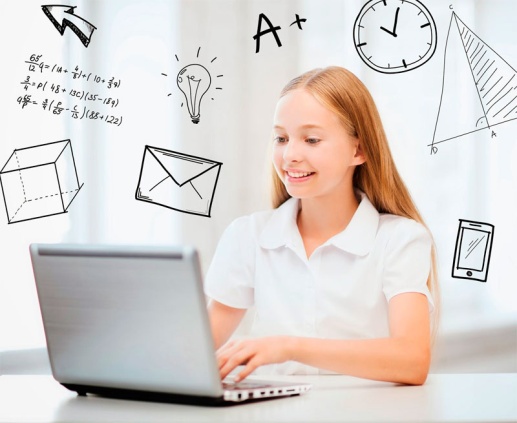 Esto un tema …  o si me apuras 3
Contenidos a tratar
Concepto de mediación parental: el rol de familias y educadores en la educación digital del menor
Educación digital en el uso responsable de la tecnología: 
Mediación activa
Mediación restrictiva
Principales recomendaciones: Netiqueta, Privacidad, Virus y fraudes, Uso excesivo.
Herramientas y recursos para la mediación parental
Objetivos del taller
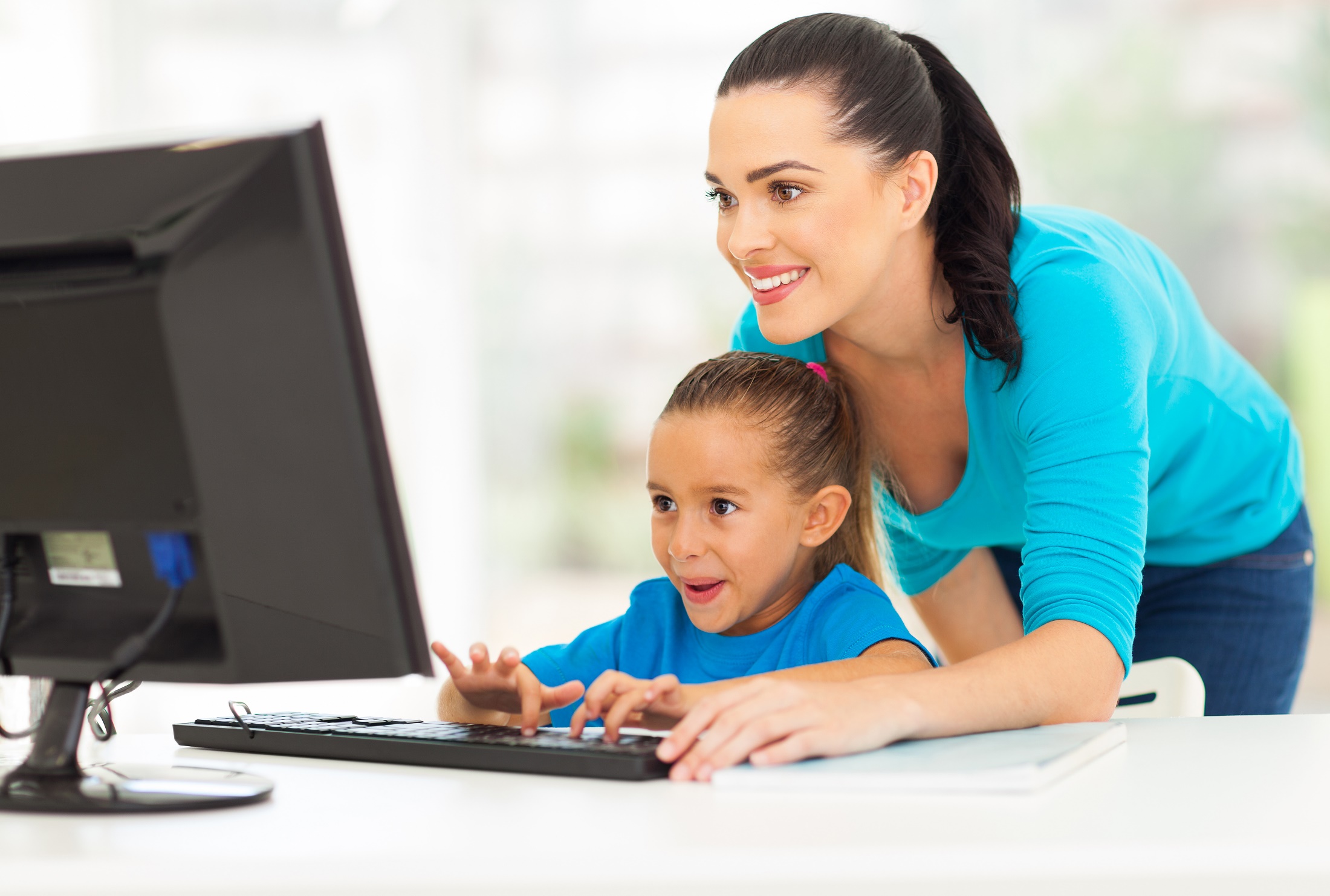 Mediación parental
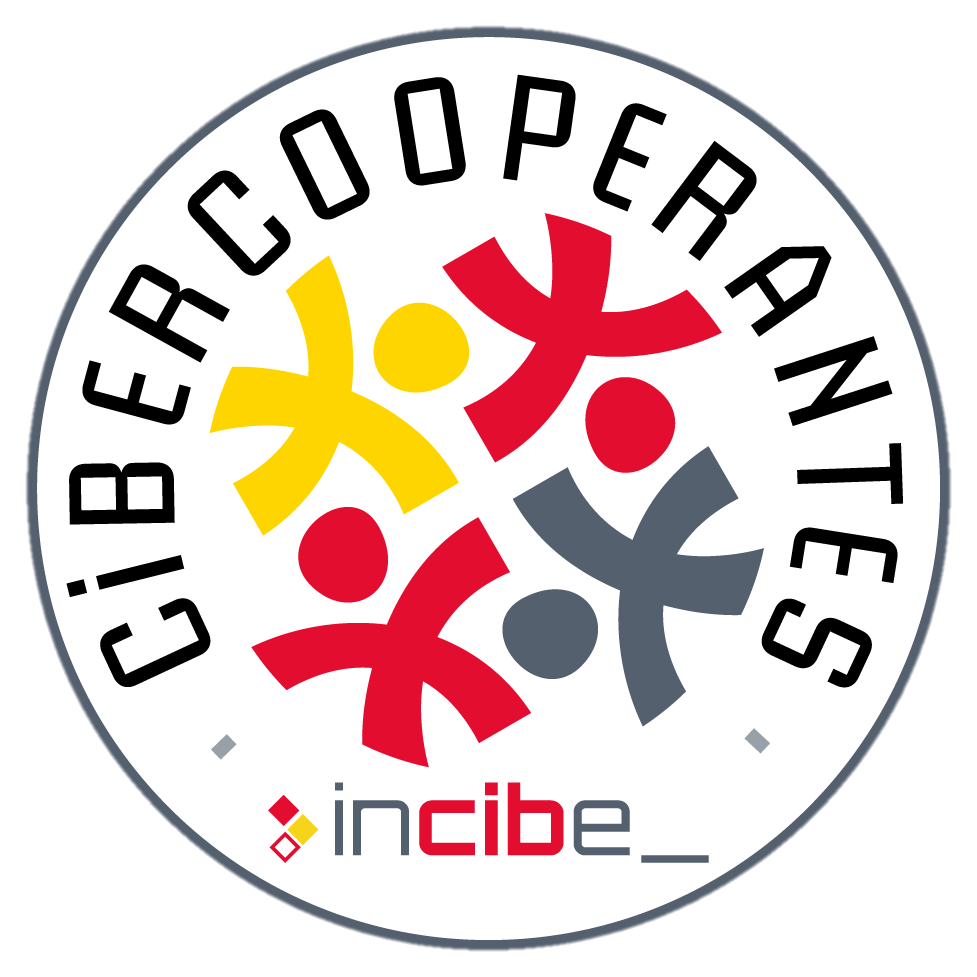 Mediación parental. Definición
Mediación parental. Ejemplo de la Policía
Revisar qué fotos han hecho, guardan y comparten en los dispositivos.

Velar por la intimidad de los menores y de quienes también aparecen en las fotos que han publicado.

Tener una correcta configuración de sus perfiles sociales, cerrados a su círculo personal, evitando introducir en ellas a personas desconocidas.

Protegerse frente a situaciones de acoso/ciberacoso.

Evitar ser autores de delitos, como en el que incurrimos cuando compartimos
imágenes y/o vídeos íntimos, de terceras personas.
Mediación parental.  Vídeo
Educación digital
Mediación parental. Educación digital del menor
Regla básica en la mediación parental
R.A.N.I.
O.S.A
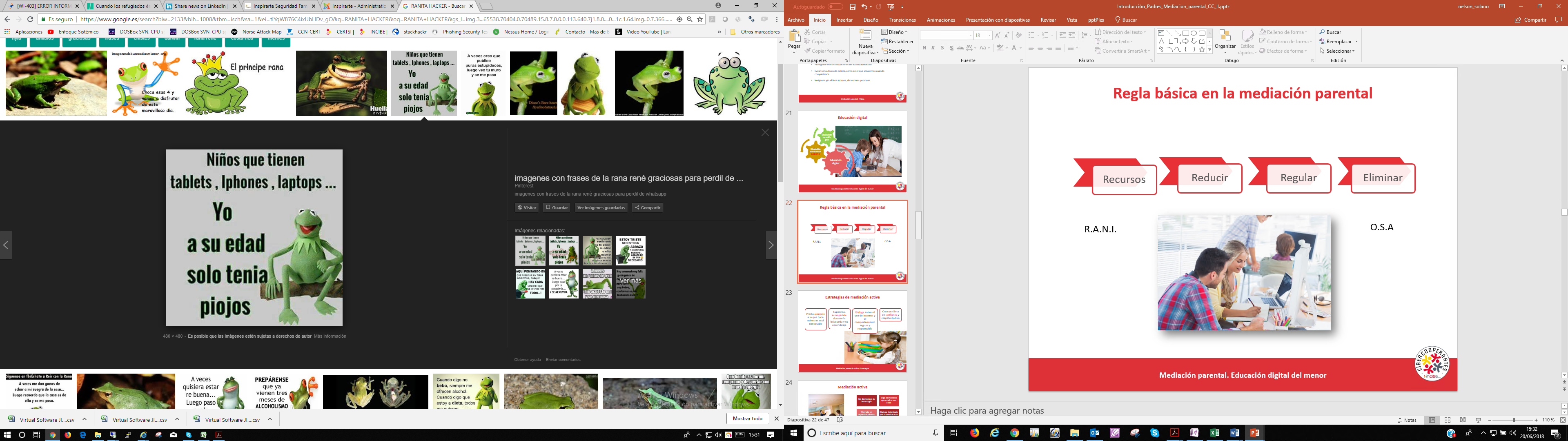 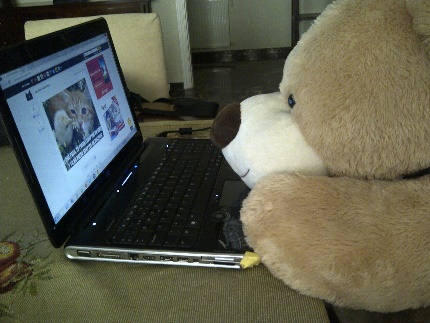 Mediación parental. Educación digital del menor
Estrategias de mediación activa
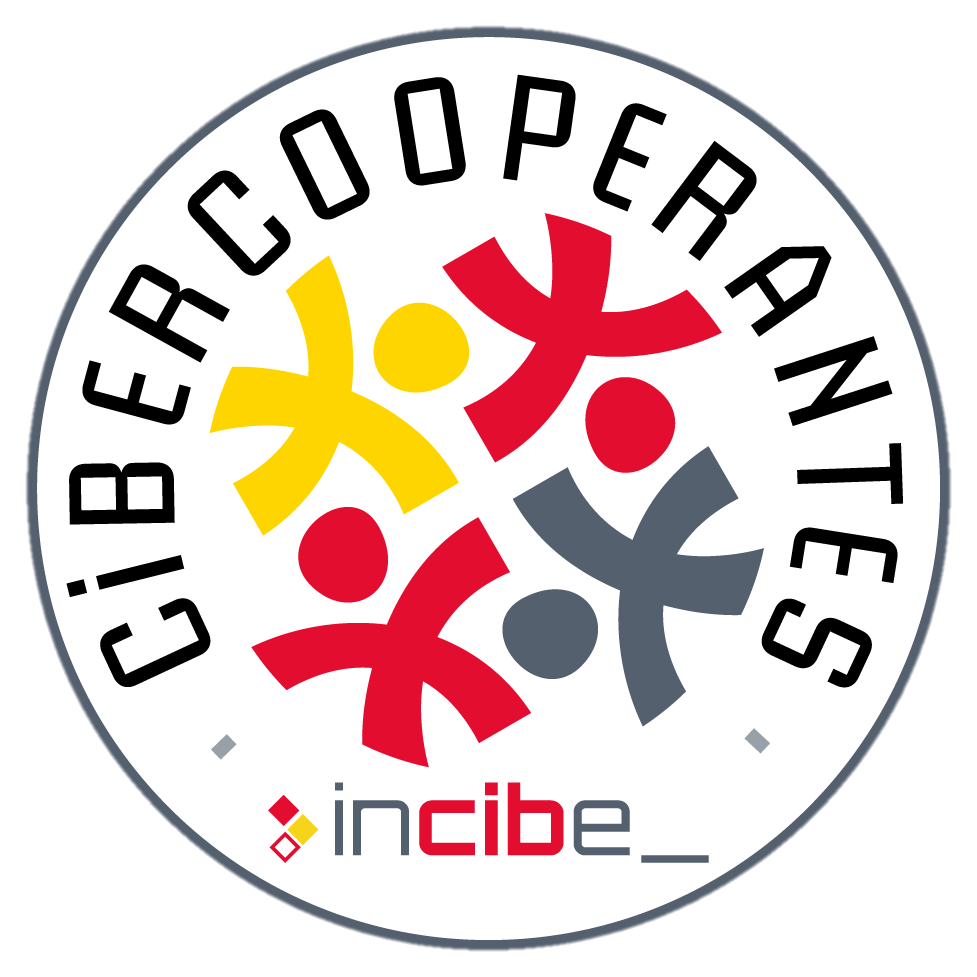 Mediación parental activa. Estrategias
Mediación activa
Mediación parental activa. Pautas
Mediación activa (II)
Enséñale a:
Mediación parental activa. Pautas
Estrategias de mediación restrictiva
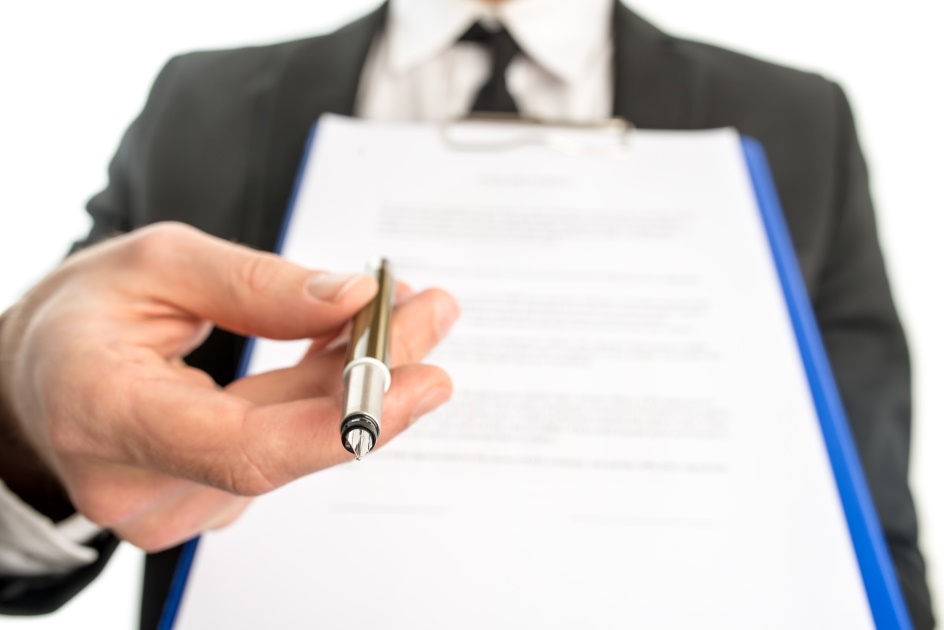 Mediación parental restrictivas. Estrategias
Pactos para limitar el uso de las TIC
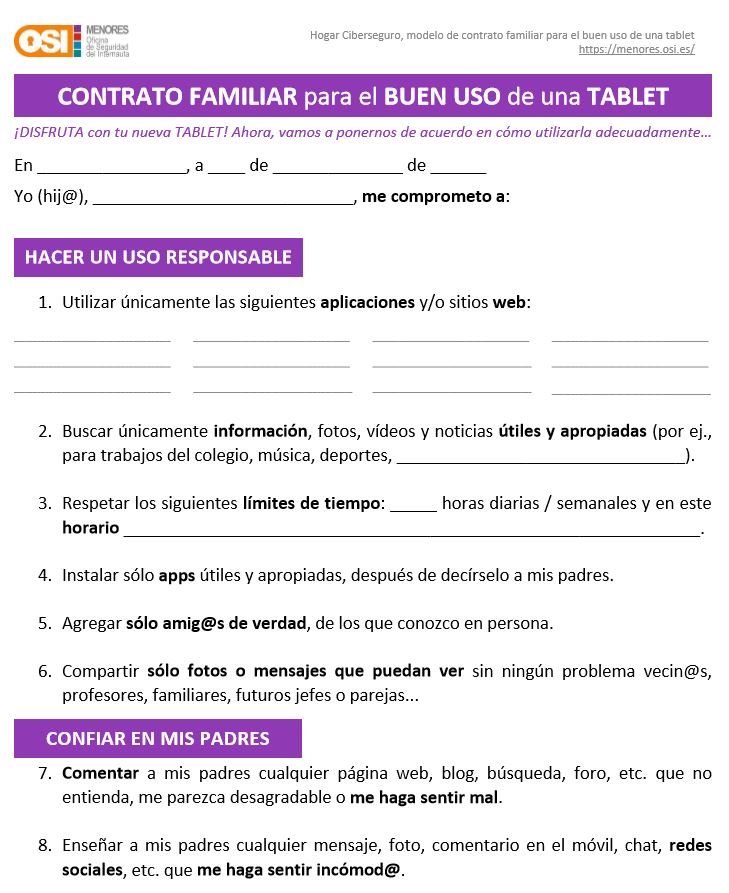 Mediación parental restrictiva. Ejemplos
Herramientas de control parental
https://www.is4k.es/de-utilidad/herramientas
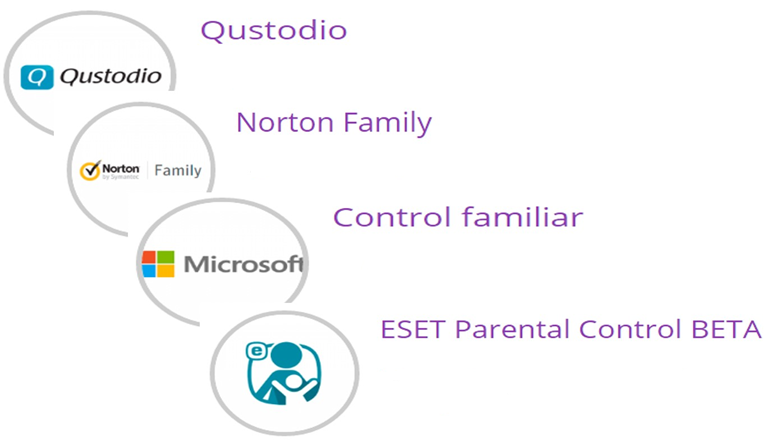 Lectura Obligatoria 3
Lectura Obligatoria 2
Lectura Obligatoria 1
Mediación parental restrictiva. Ejemplos
Cuentas de usuario específicas
Ventajas:
Seguridad de nuestra información y archivos
Mayor protección frente a malware (virus)
Protección infantil. Mayor seguridad de los menores: 
Bloquear uso específico de aplicaciones y acceso a Páginas Web
Acotar tiempo de conexión
Obtener informes sobre navegación
Mediación parental restrictiva. Cuentas de usuario específicas
Recomendaciones adaptadas en función de la edad del menor
https://www.is4k.es/sites/default/files/contenidos/herramientas/is4k_guia_mediacion_parental_internet.pdf
Mediación parental. Recomendaciones por grupo de edad
Netiqueta. Comportamiento en línea
Mayúsculas = ¡¡GRITAR!!
Pensar antes de escribir
Respetar la privacidad de los demás 
Pedir las cosas con educación
Seguir en la red los mismos estándares de comportamiento que en la calle
…
Pautas de buen 
comportamiento 
para comunicarse 
en la red
Mediación parental. Recomendaciones específicas
Netiqueta. Comportamiento en línea
Aquello que no te gustaría que te hicieran a ti, no se lo hagas a otros en Internet.
Mediación parental. Recomendaciones específicas
Los peligros del acoso en Internet
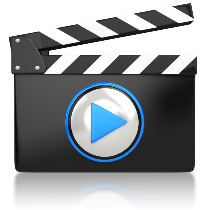 Delitos:Descubrimiento, revelación de secretos e integridad moral. (197 al 201 CP)  Amenazas, coacciones, acoso.Calumnias e injurias.Violencia de género.
Libertad e indemnidad sexual.
Suplantación de identidad. 
Odio. 
Trato degradante.
Intromisión en el derecho al honor, intimidad y a su propia imagen
Mediación parental. Recomendaciones específicas
Privacidad, identidad y reputación digital
Mediación parental. Recomendaciones específicas
Privacidad, identidad y reputación digital
Mediación parental. Recomendaciones específicas
Protección ante virus y fraudes
Mediación parental. Recomendaciones específicas
Protección ante virus y fraudes
Mediación parental. Recomendaciones específicas
Uso excesivo de las TIC
Mediación parental. Recomendaciones específicas
Uso excesivo de las TIC
Mediación parental. Recomendaciones específicas
Cómo responder ante un incidente
Recopilación de pruebas 1
Recopilación de pruebas 2
Cómo responder ante un incidente
Recursos para la educación digital
Guía para el uso seguro y responsable de Internet por los menores. Itinerario de Mediación Parental. Internet Segura for Kids (IS4K)
Monográfico sobre Mediación Parental. Red.es
Artículo “Orden en casa, cada miembro de la familia con su cuenta de usuario.  Oficina de Seguridad del Internauta
Contrato FAMILIAR para el BUEN USO de una TABLET. Internet Segura for Kids (IS4K)
Blog. Internet Segura for Kids (IS4K)
Recursos para la educación digital
Recursos para la educación digital
Herramientas de control parental. Internet Segura for Kids (IS4K)

Herramientas para la protección de tus dispositivos. Oficina de Seguridad del Internauta

Formulario de alta de incidentes. Oficina de Seguridad del Internauta
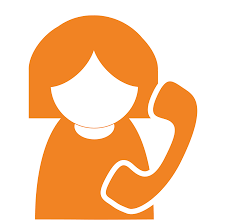 Canal de ayuda de OSI
Contacto OSI
Teléfono: 901 111 121
Teléfono IS4K: 900 116 117
Recursos para la educación digital
Líneas de ayuda y denuncia
Líneas de ayuda:
Pantallas Amigas: www.pantallasamigas.net 
Fundación ANAR: www.anar.org
Padres 2.0 (ONG): www.padres20.org 

Denuncias:
Fiscal de Menores: https://goo.gl/G8NcpK 
Policía Nacional: www.policia.es
Guardia Civil: www.gdt.guardiacivil.es
Denuncia Delito informático: https://www.gdt.guardiacivil.es/webgdt/pinformar.php
Recursos para la educación digital
Dónde localizar más información
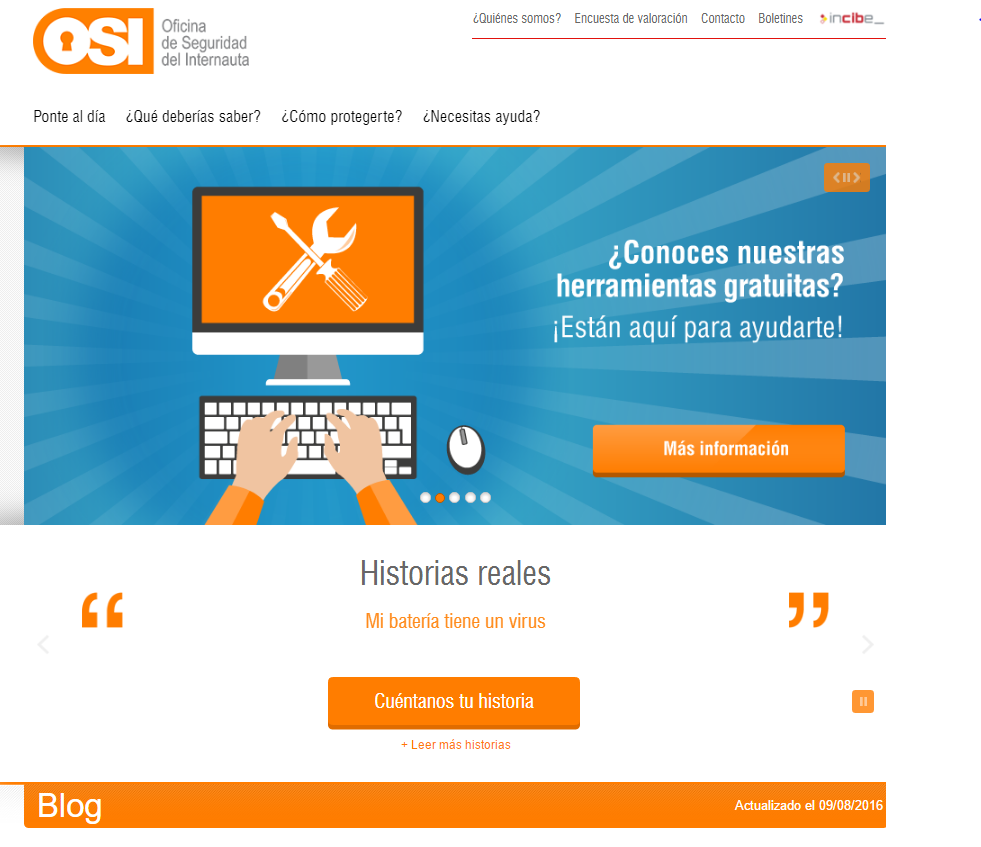 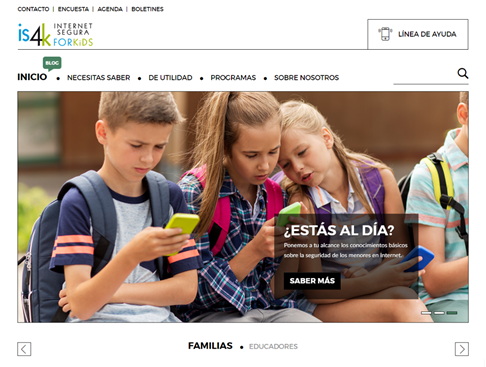 https://www.is4k.es
https://www.osi.es
Más información